Erasmus+ Auslandsstudium
Erasmus Praktika / Kurzzeitmobilitäten / Erasmus+ Studierende Primarstufe
Mag. Johanna Eichinger-Eisel-Eiselsberg 
Institute of Diversity Studies and International Relations 

University College of Teacher Education Styria
Ortweinplatz 1/II, 8010 Graz, Austria
phone:          +43 (0)316/8067-6608
mail:              johanna1.eichinger@phst.at 
home:           www.phst.at
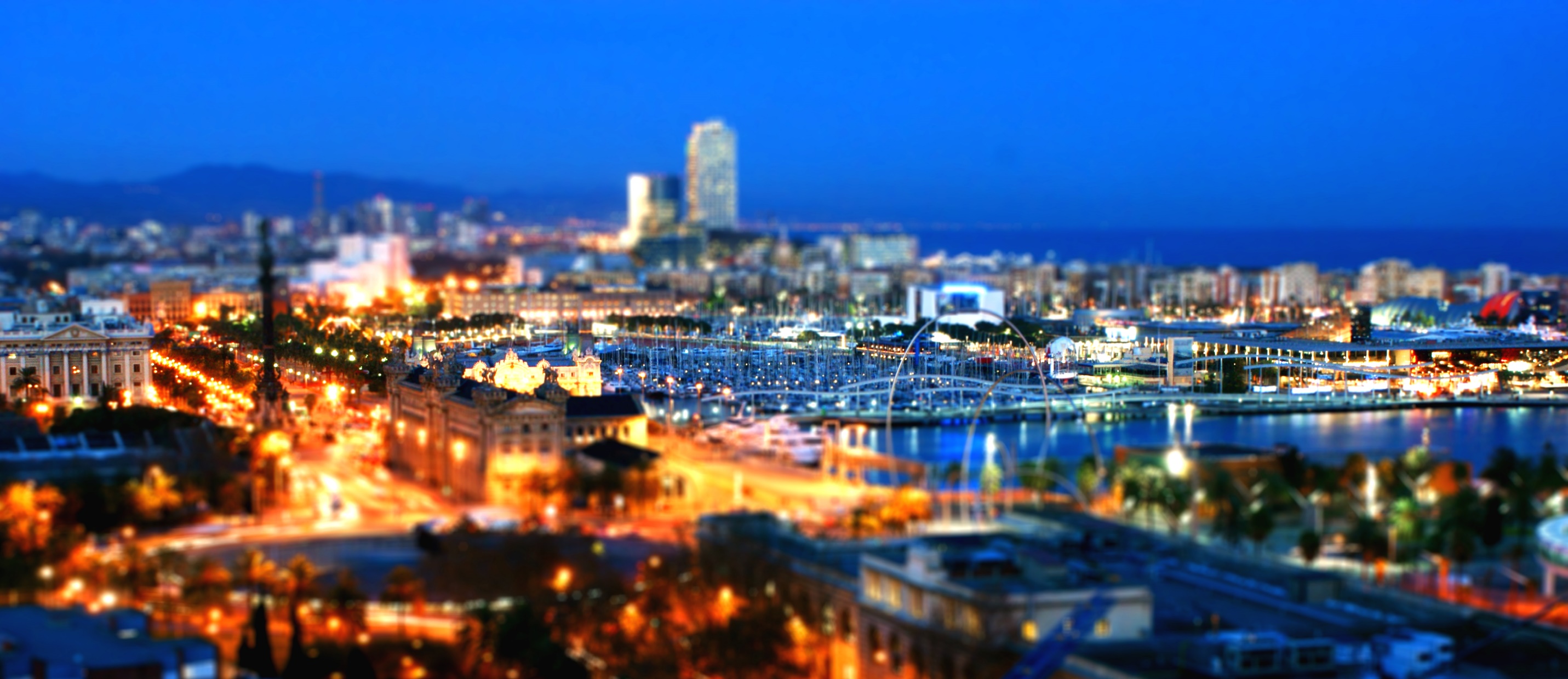 (CC BY 2.0 Bastien Deceuninck)
[Speaker Notes: Kennen Sie diese Stadt auf dem Foto hinter mir?

Das ist Barcelona. Das ist eine der Städte  an der sie ein Auslandsstudium verbringen können. Meine Aufgabe für die nächsten Minuten ist Ihnen ein solches Studium schmackhaft zu machen.


(CC BY 2.0 Bastien Deceuninck)]
Lust auf das Ausland?
Erasmus+ Studienaufenthalte 
Erasmus+ Praktika 
Erasmus+ Graduiertenpraktika
Erasmus+ Thai/Ukraine Study Programme
Kurzzeitmobilitäten
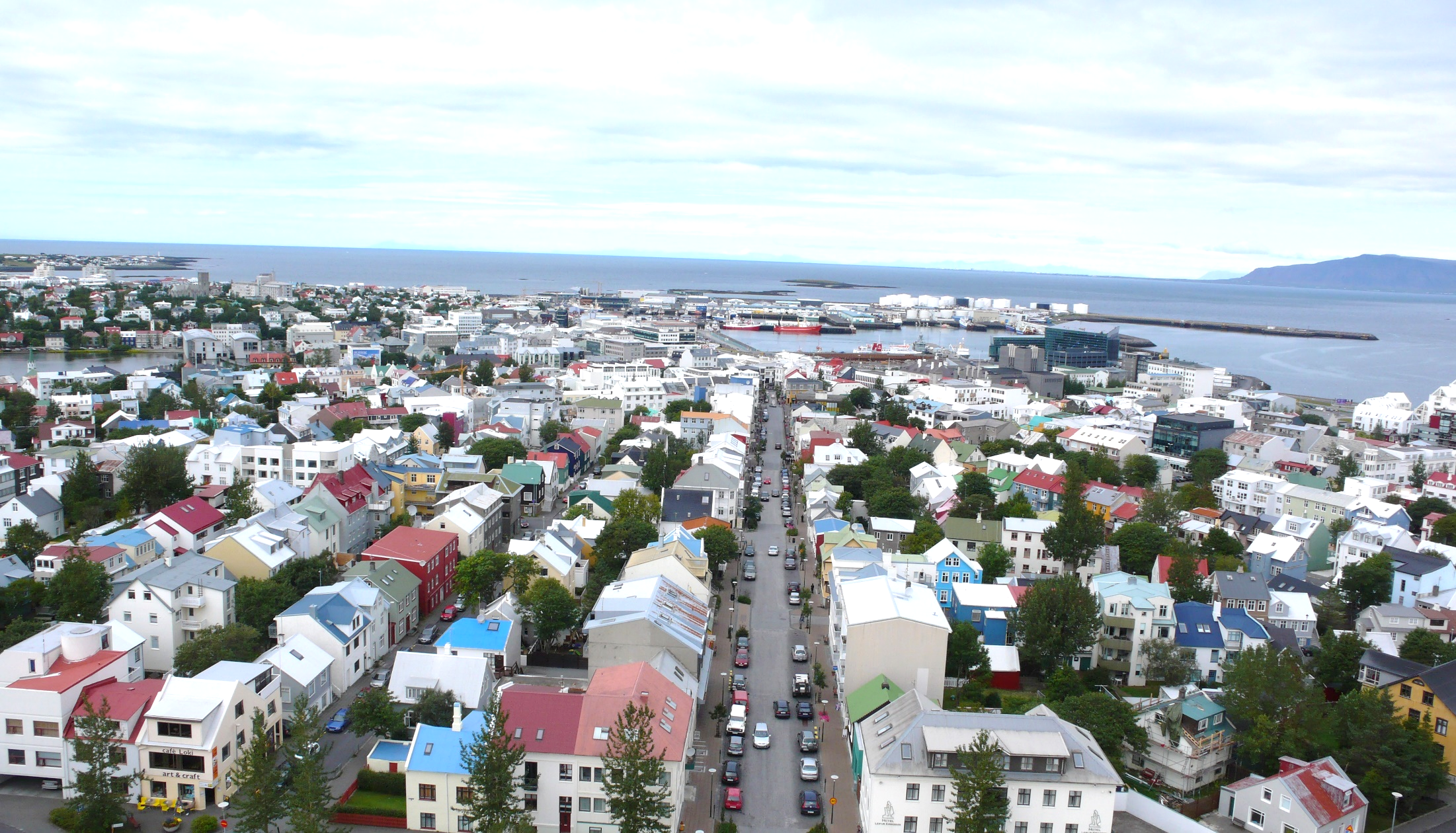 Erasmus+ Studienaufenthalte
(CC SA BY 2.0 mike)
[Speaker Notes: An der Pädagogischen Hochschule haben sie die Möglichkeit ein Erasmus+ Studium oder ein Erasmus+ Praktikum zu absolvieren.

Erasmus+ Auslandsstudium
. Ab dem dritten Semester
. Empfohlen ist es laut Studienplan zwischen 4. und 6. Semester
. Mindestens drei Monate maximal 12 Monate
. Ca. 70 Partnerhochschulen in ganz Europa 
. Studium ist organisiert
. Studium wird betreut
. Es gibt einen Erasmus Zuschuss abhängig vom Gastland
. Die im Ausland besuchten Lehrveranstaltungen werden angerechnet

Erasmus Praktika
. Berufsbezognes Praktikum
. Mindestens 2 Monate  maximal 12. Monate

Kennen Sie die Stadt im Hintergrund?
Reykjavik]
Erasmus+ Studienaufenthalte
Ab dem dritten Semester
Empfohlen lt. Studienplan zwischen 4. und 6. Semester
Mindestens 3 Monate maximal 12 Monate, auf jedem Studienlevel (Bachelor, Master, PhD)
Erasmus+ Studienaufenthalte
Ca. 70 Partnerhochschulen in ganz Europa 
Studium ist organisiert und wird betreut
Die im Ausland besuchten Lehrveranstaltungen werden angerechnet
Erasmus Zuschuss abhängig vom Gastland
Erasmus+ Studienaufenthalte
Erasmus+ Zuschusshöhen:
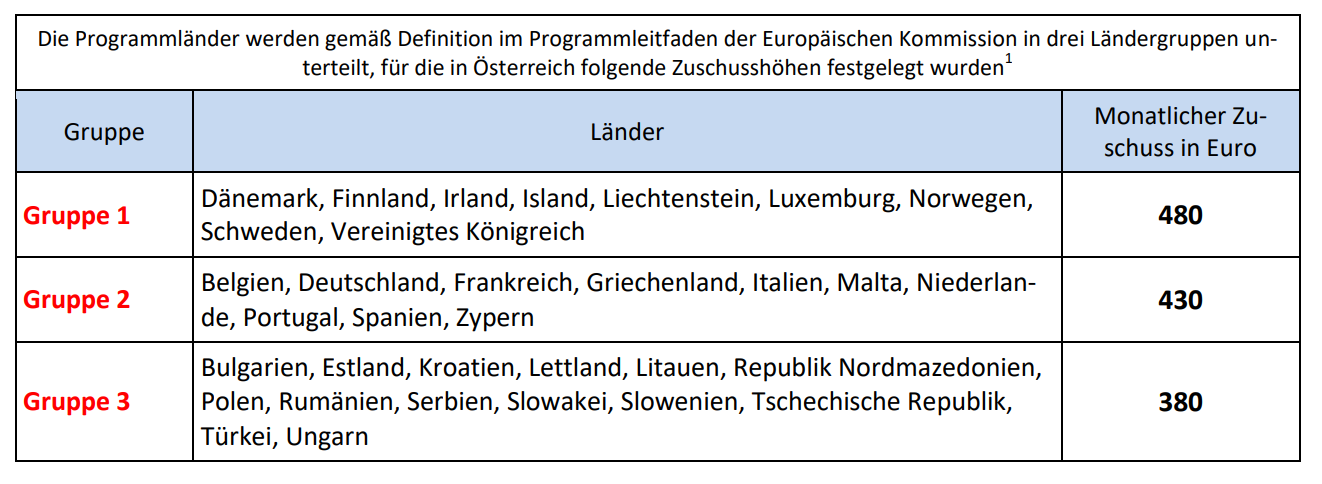 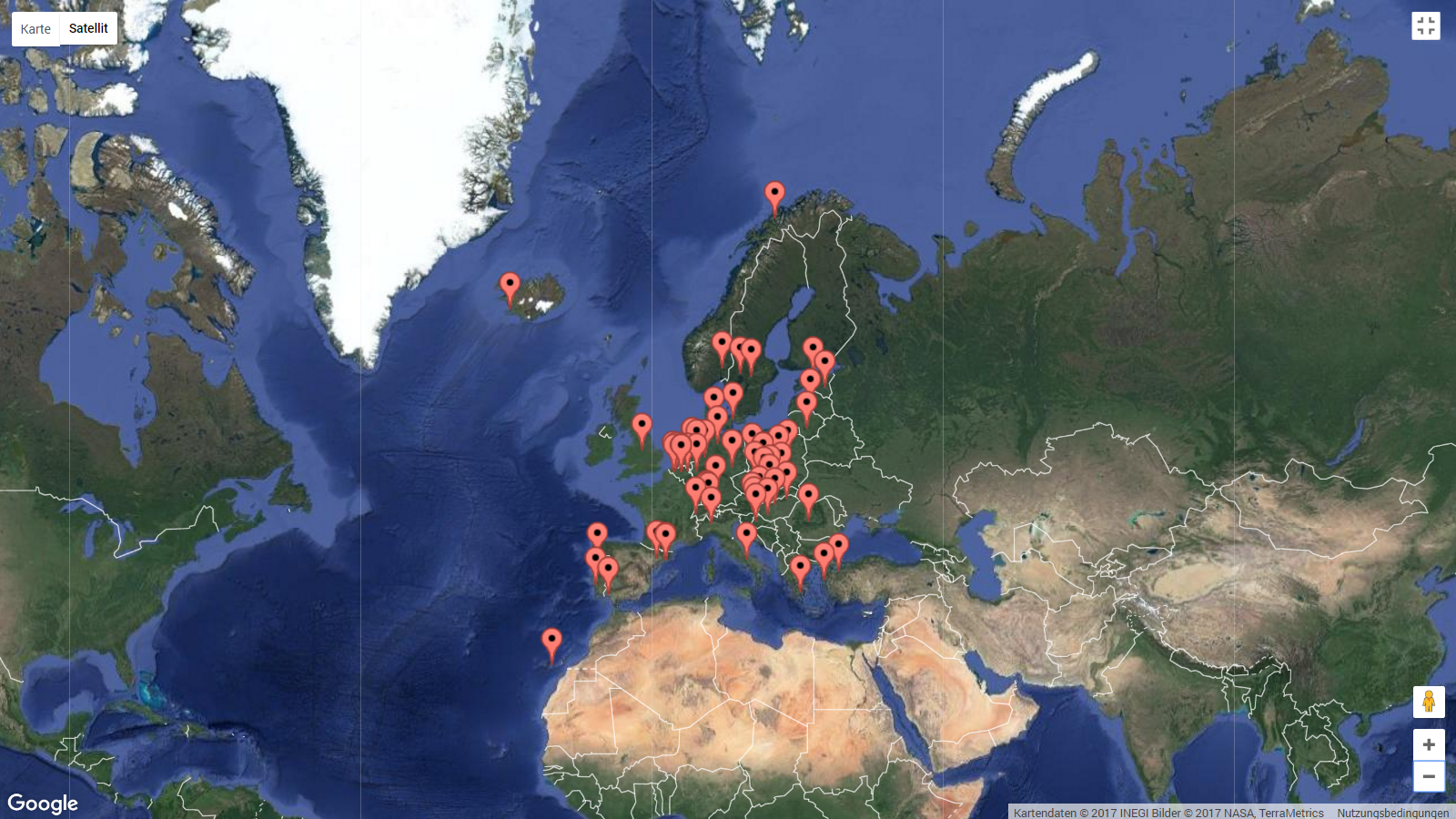 Erasmus+ Partnerhochschulen
[Speaker Notes: Teilnehmende Länder
Programmländer sind die 28 Staaten der EU, Island, Liechtenstein, Norwegen, die ehemalige jugoslawische Republik Mazedonien und die Türkei.

Über 70 Partnerhochschulen der PHSt]
Erasmus+ Studienaufenthalte
https://www.erasmus-journal.eu/
https://www.erasmus-journal.eu/strasburg-5-monate-in-der-hauptstadt-europas-written-by-sarah-wurm/
https://www.erasmus-journal.eu/report-barcelona-universitat-autonoma-de-barcelona-written-by-marlene-kapeller/
https://www.phst.at/international/mobilitaet/partneruniversitaeten/
Ablauf
Bewerbung PHSt - Auswahl 
Bewerbung Gasthochschule / sprachliche Vorbereitung (OLS), Sprachkurse 
Nominierung 
Vorausbescheid (Primarstufe, Sekundarstufe) / Learning Agreement for Studies
Students-Online / Zuerkennung / Vertragsunterzeichnung 

Erasmus Aufenthalt / Changes / ev. Verlängerung / Transcript of Records / Aufenthaltsbestätigung / Studierendenbericht 

Endbericht / Praxisbericht / Anerkennung
Fragen?
Herzlichen Dank für die Aufmerksamkeit!